Strategic Social Media
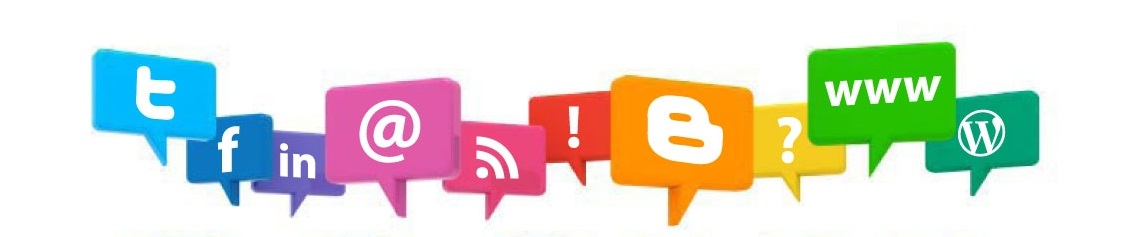 Why Social Media?
Foster and engage with community 

Build relationships beyond normal interactions 

Social media usage continue to rise
Percentage of Americans Using Social Media
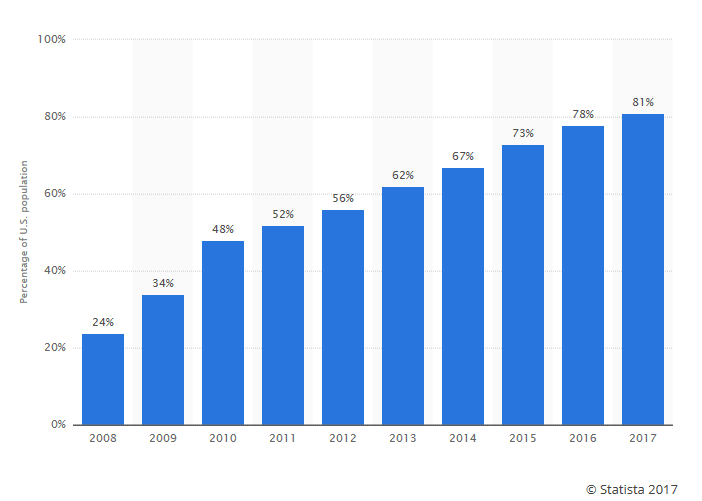 Platforms
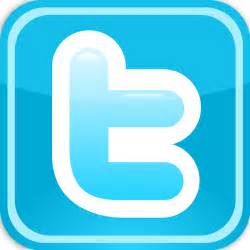 24% of online users  (8 in 10) use Twitter  
21% of US adults
79% of online users  (8 in 10) use Facebook 
68% of US adults
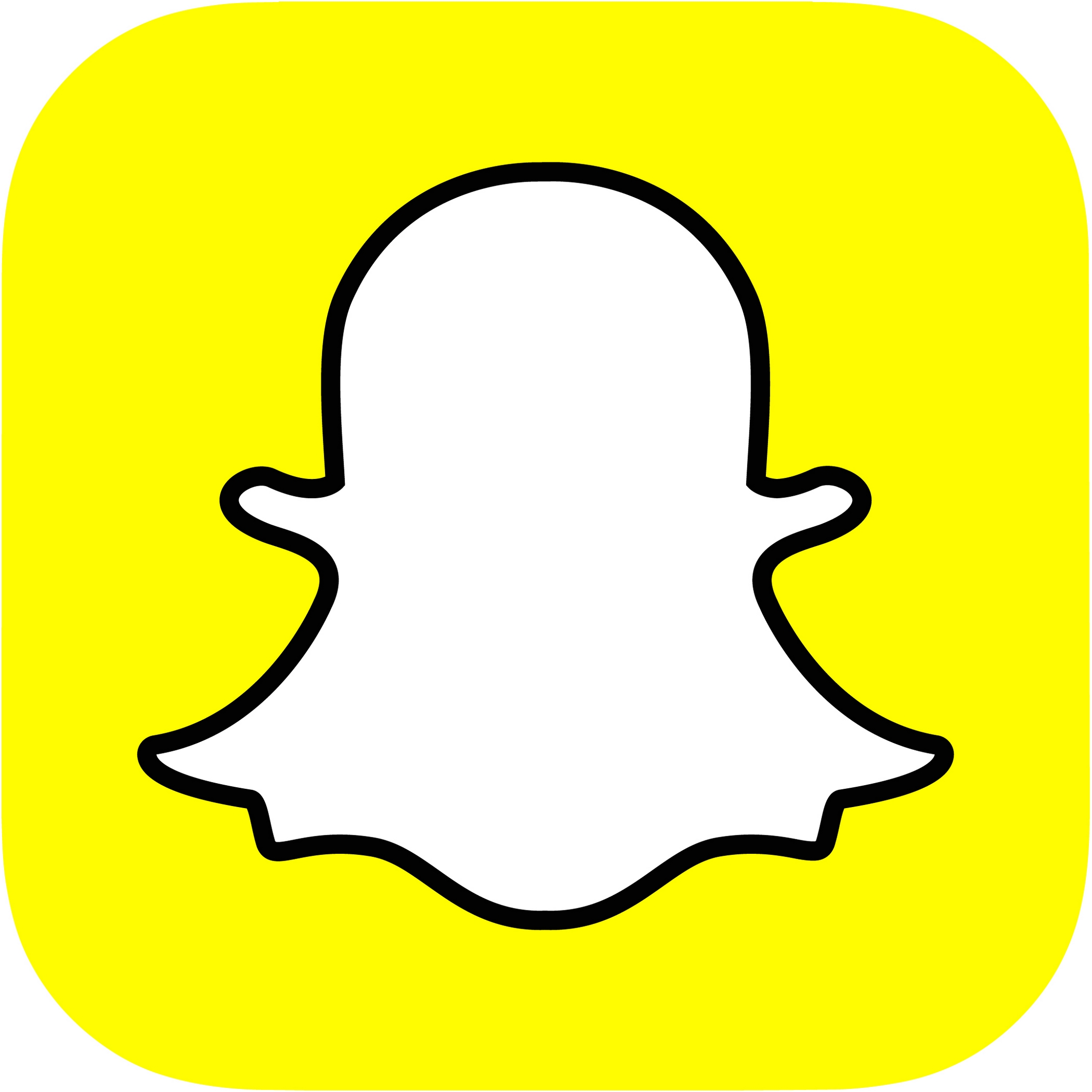 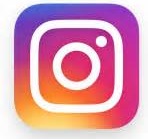 32% of online users (one-third) use Instagram 
28% of US adults
18% of online users (41% 18-34) use 
Snapchat - 15% of US adults
General Best Practices
Twitter		

Practice writing complete thoughts in 140 characters or less

Don’t push updates from Facebook to Twitter

Retweet and engage
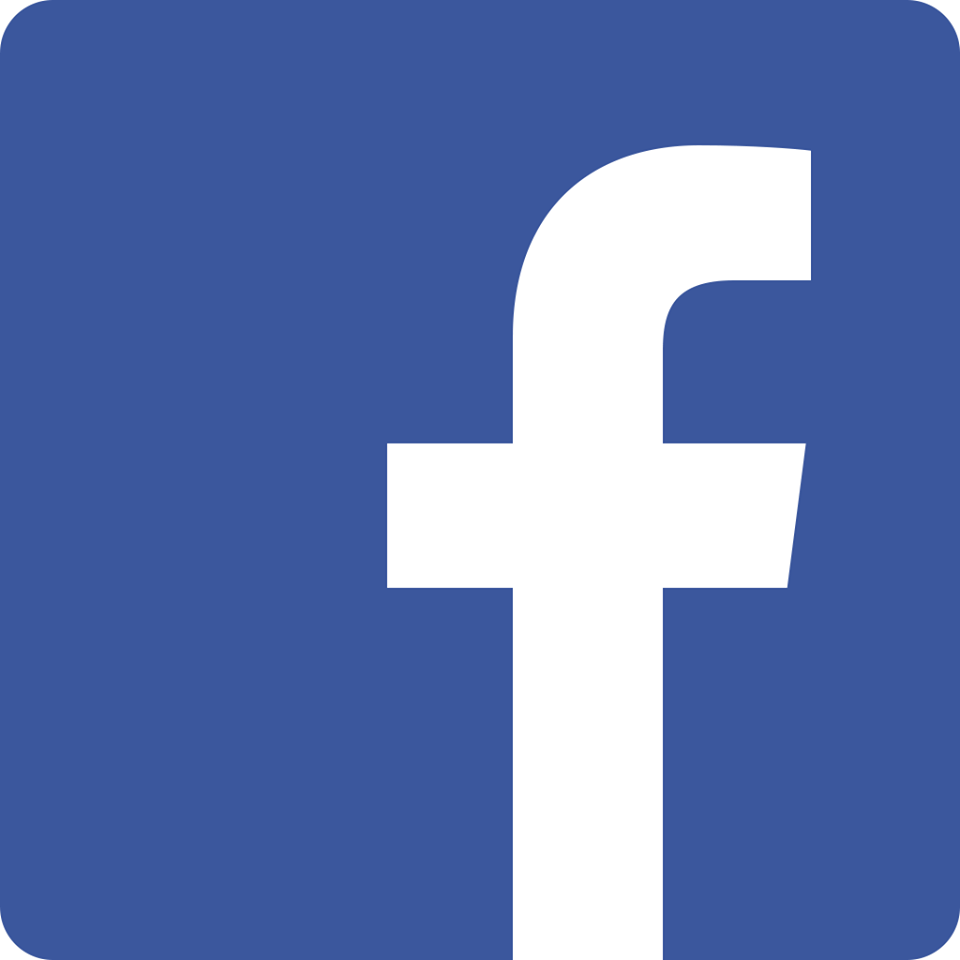 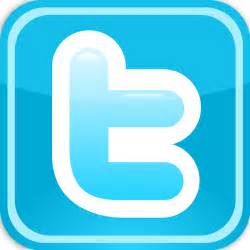 Facebook 	

Use a Business Page not a personal profile

Have a plan for content

 Boost posts

Get Live!
General Best Practices
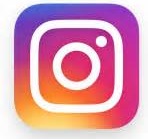 Share your “Story”
 
Be engaged
    --Like & comment
    --Follow similar users
    --Repost quality content
Instagram 			
Pick a filter and stick with it 

Find the best hashtags and use them correctly 

Be consistent, 1 to 3 posts per day
Amplify a Singular Message Across Platforms
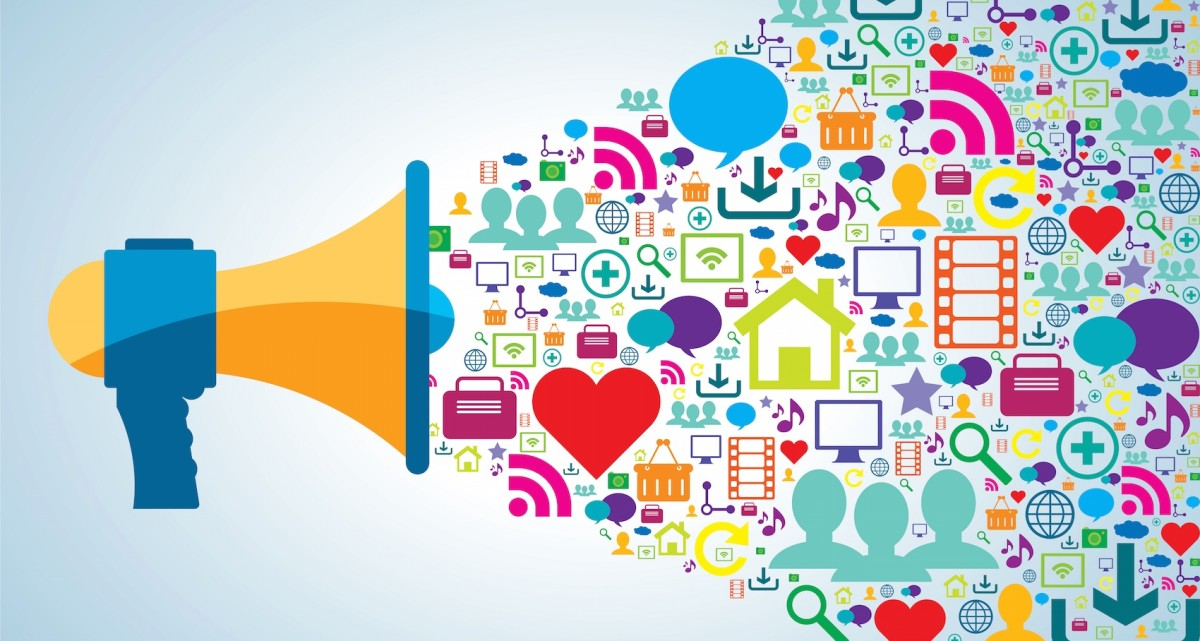 Let’s Look At Some Examples
NAMIWalks Virginia - Facebook
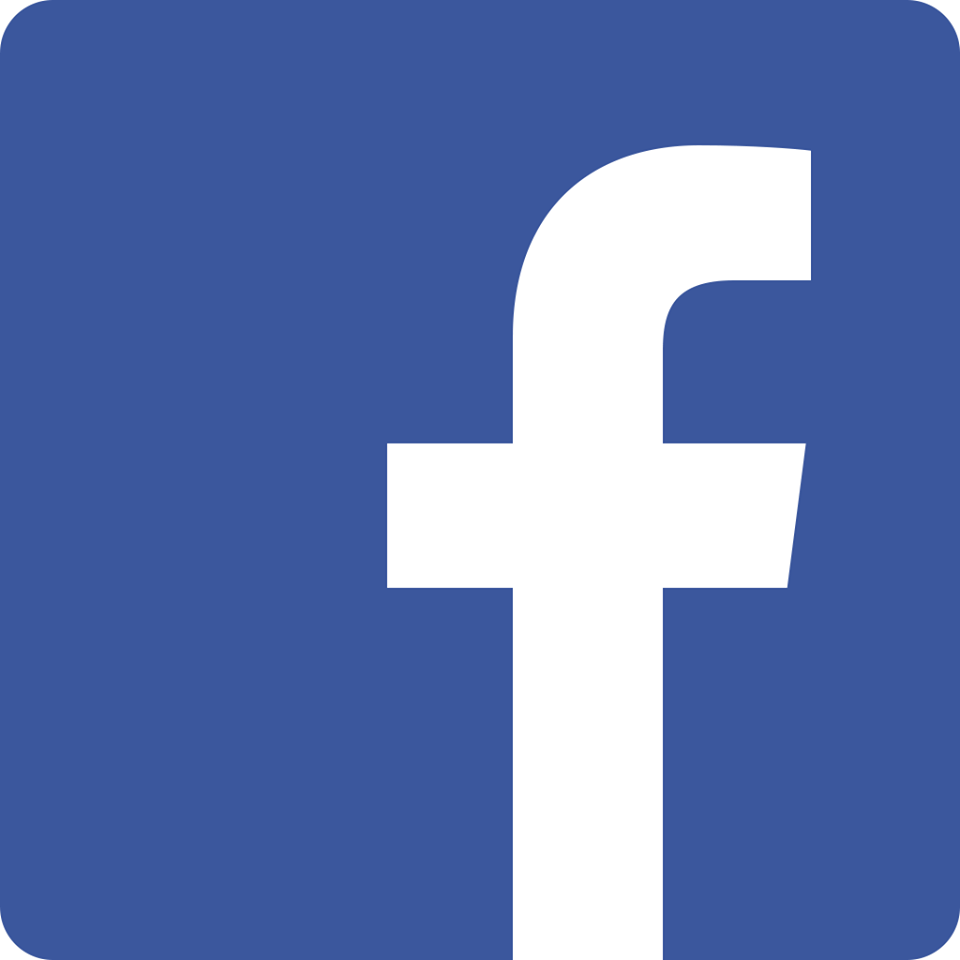 NAMIWalks Virginia - Instagram
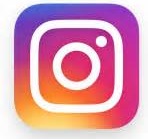 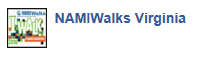 NAMIWalks Virginia – Twitter
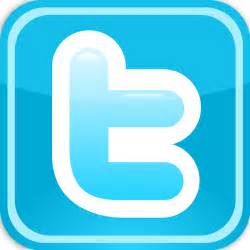 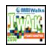 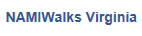 NAMIWalks Virginia – Email
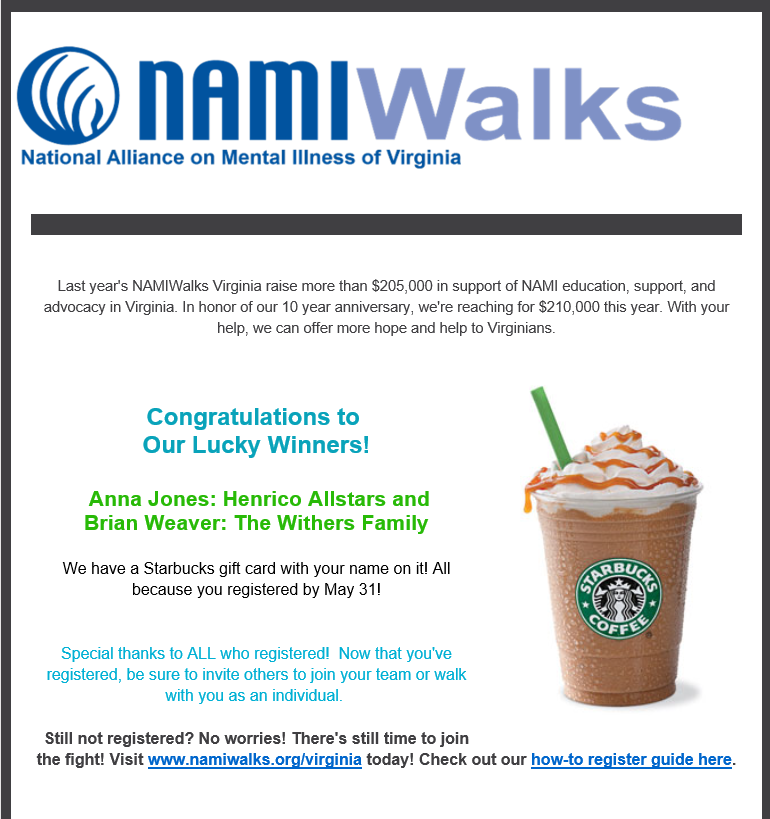 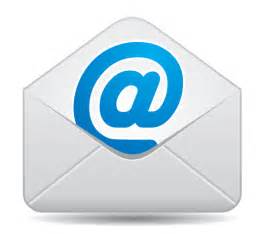 NAMIWalks Virginia
How could they have used
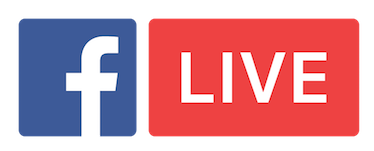 Or
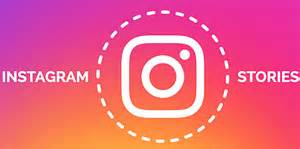 ?
NAMIWalks Greater Philadelphia
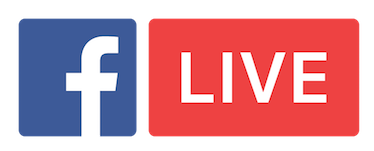 Instagram Stories
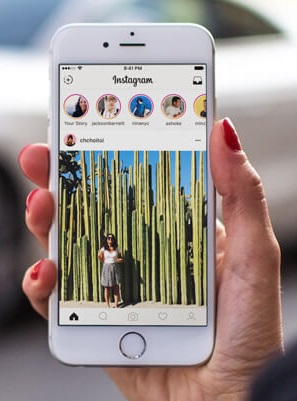 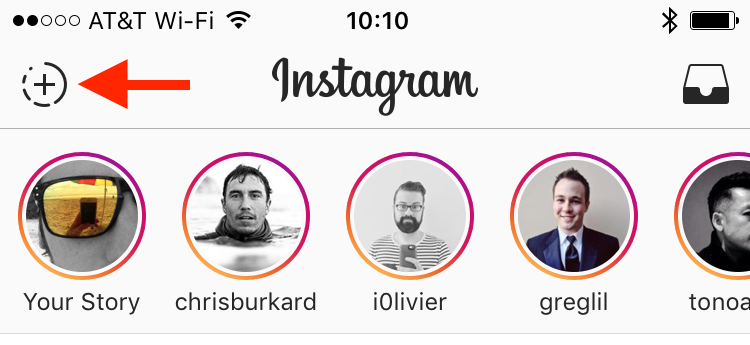 NAMIWalks Greater Philadelphia
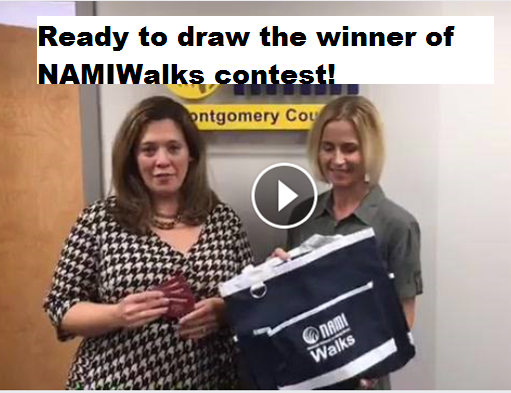 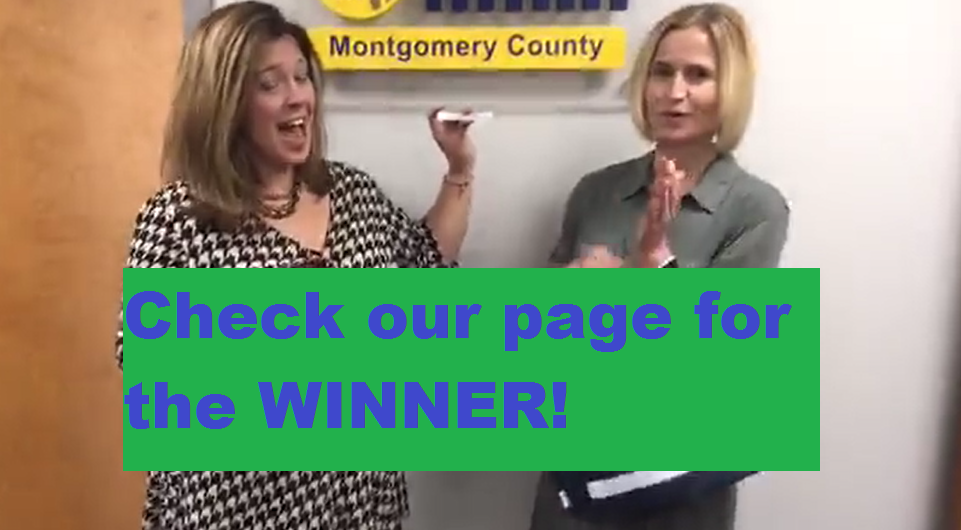 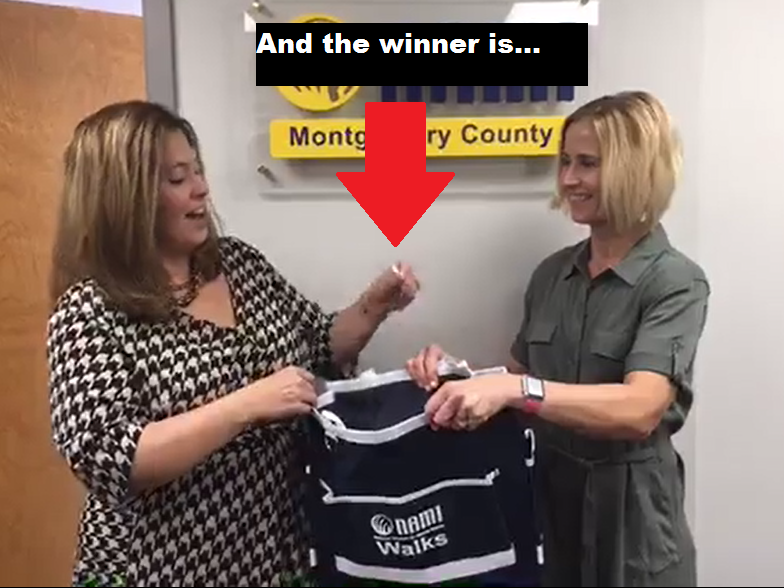 Add Variety to your Messaging
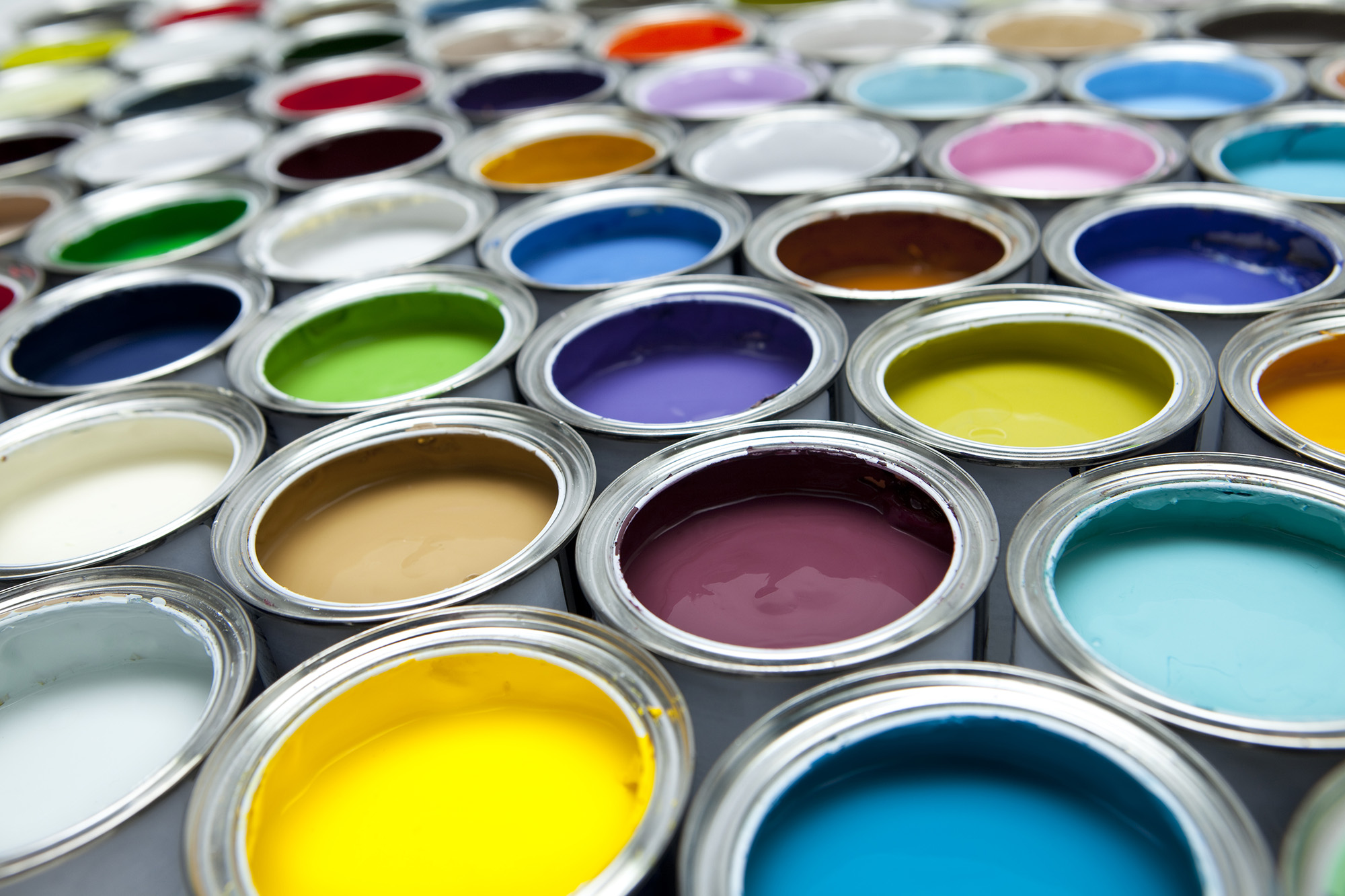 NAMIWalks Washington
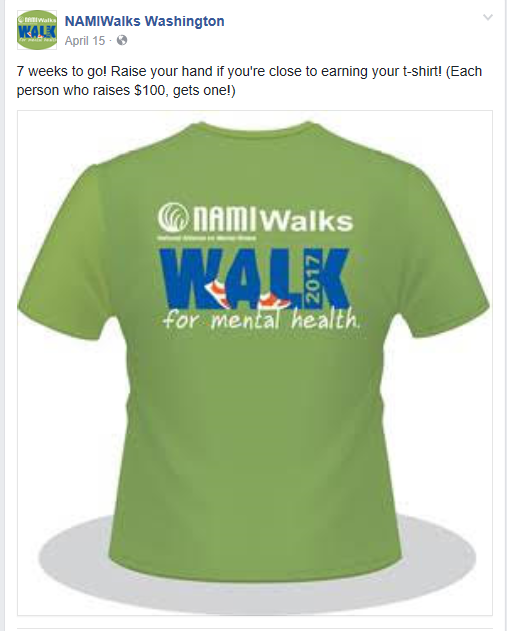 Focus on 
a Goal
NAMIWalks Washington
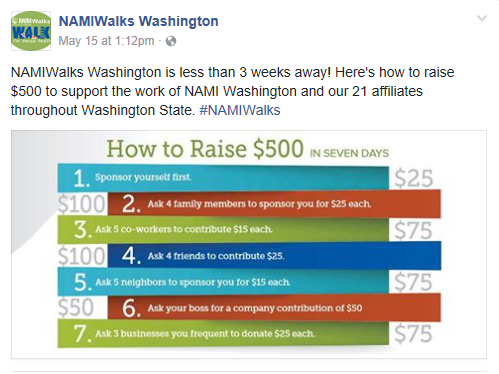 Give 
“How To” Advice
NAMIWalks Washington
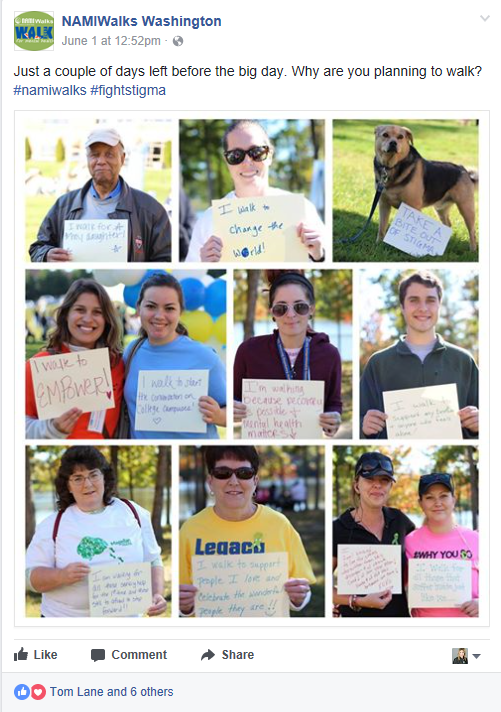 Get to the Heart of your Message
NAMIWalks Washington
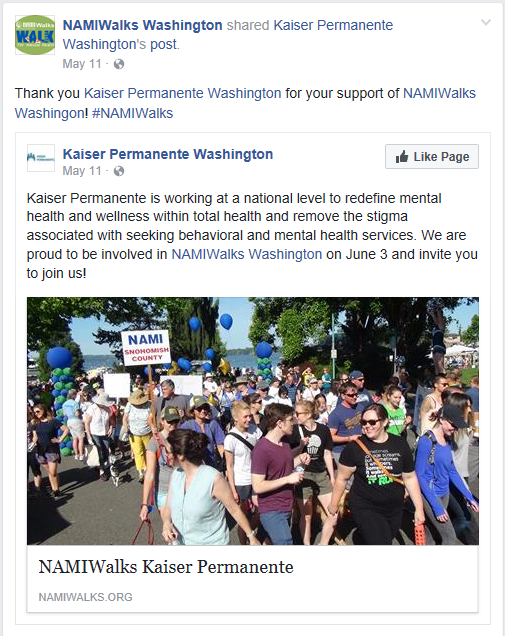 Highlight a Sponsor
NAMIWalks Washington
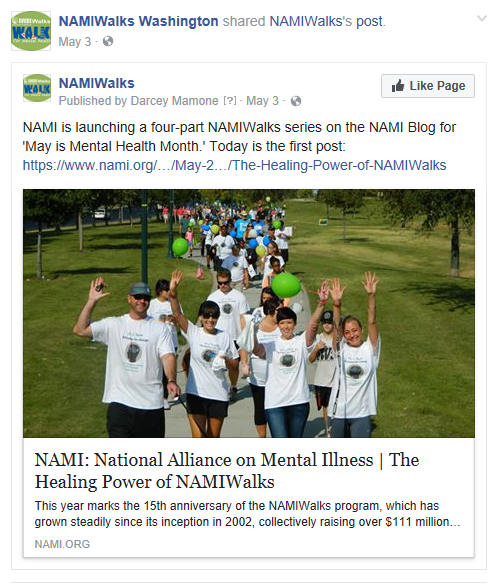 Share other NAMI Posts
NAMIWalks Washington
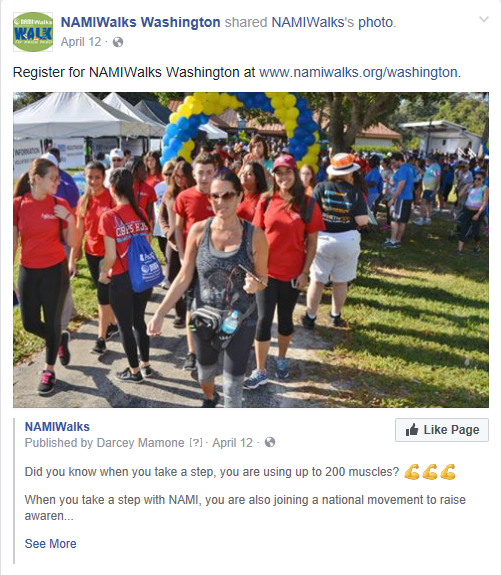 Incite People to Action